HÓA HỌC LỚP 11
ỨNG DỤNG
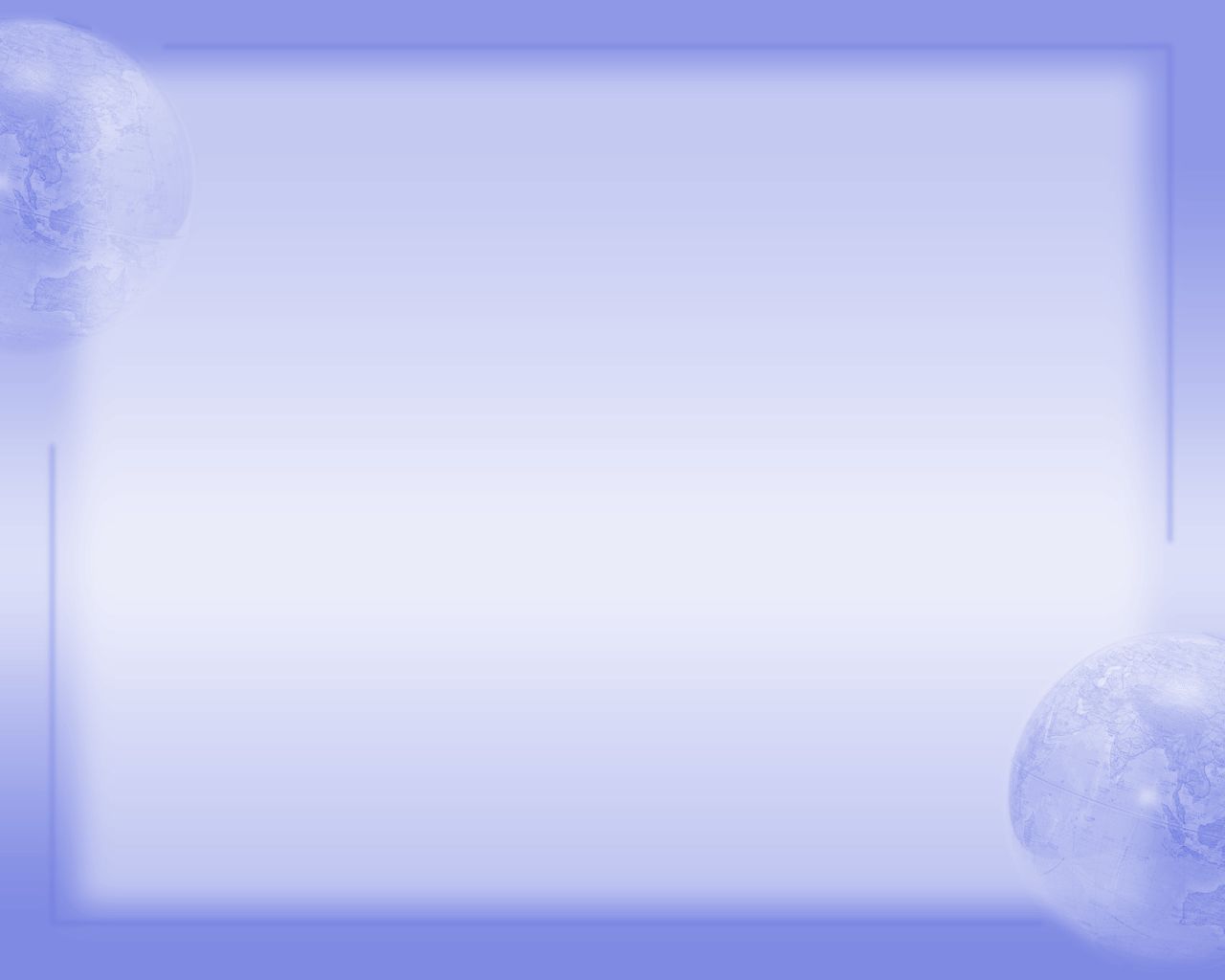 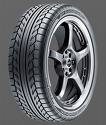 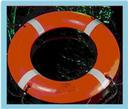 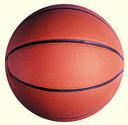 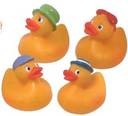 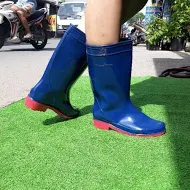 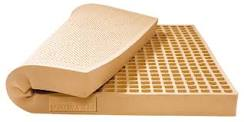 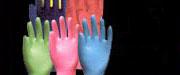 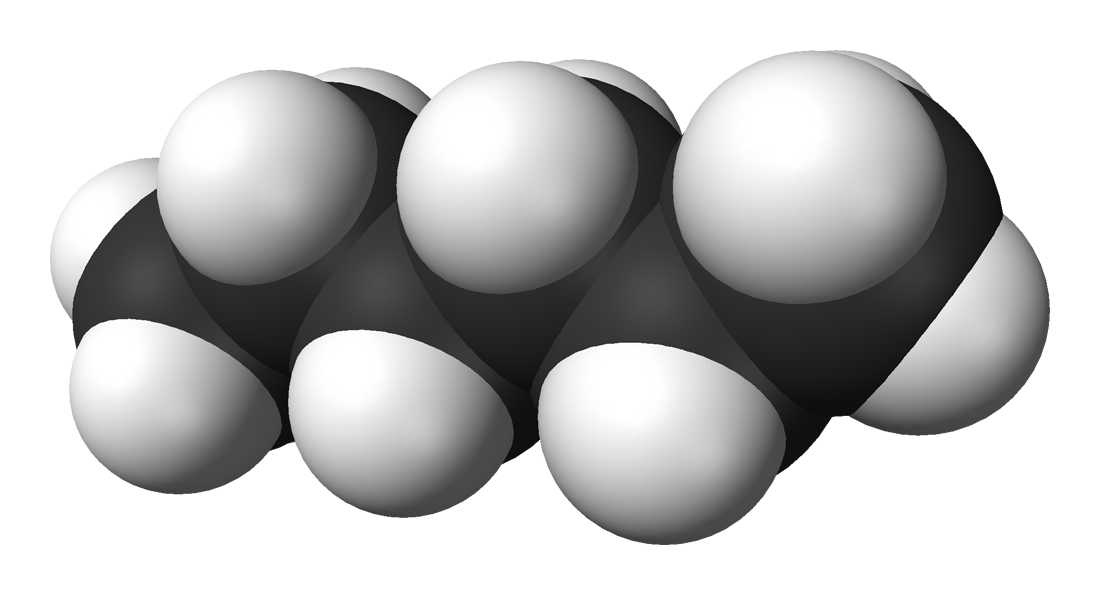 HÓA HỌC LỚP 11
Bài 30
ANKAĐIEN
I. ĐỊNH NGHĨA VÀ PHÂN LOẠI
Bài 30: ANKAĐIEN
HÓA HỌC 11
II. TÍNH CHẤT HÓA HỌC
III. ĐIỀU CHẾ
IV. ỨNG DỤNG
MỤC TIÊU
Nhận diện được hiđrocacbon thuộc loại ankađien
Biết cách phân loại, gọi tên ankađien
Nắm được tính chất của butađien và isopren
Biết ứng dụng và phương pháp điều chế: butađien, isopren
HÓA HỌC 11
Bài 30: ANKAĐIEN
I. Định nghĩa và phân loại
Định nghĩa:
Ankađien là hiđrocacbon không no, mạch hở có hai 
liên kết đôi C=C trong phân tử.
Bài 30: ANKAĐIEN
HÓA HỌC 11
I. Định nghĩa và phân loại
Định nghĩa:
Thí dụ:
Tên gọi
CTPT:
propađien
C3H4
(anlen)
CH2 = C = CH2
C4H6
CH2 = CH – CH = CH2
buta-1,3-đien
(butađien)
1           2       3           4
CH2 = C – CH = CH2
C5H8
2-metylbuta-1,3-đien
(isopren)
CH3
anka–số chỉ vị trí của 2 lk đôi–đien
Bài 30: ANKAĐIEN
HÓA HỌC 11
I. Định nghĩa và phân loại
Định nghĩa:
2.   Phân loại
Ankađien có 2 liên kết đôi cạnh nhau.
Ankađien có 2 liên kết đôi cách nhau 1 liên kết đơn
(ankađien liên hợp).
Ankađien có 2 liên kết đôi cách nhau từ 2 liên kết đơn trở lên.
CH2 = CH – CH = CH2
CH2 = CH – CH2– CH = CH2
CH2 = C = CH2
butađien
propađien
penta–1,4–đien
CH2 = C – CH = CH2
isopren
CH3
II. Tính chất hóa học
C    C
C    C
Phản ứng cộng
Do phân tử có 2 liên kết ∏ kém bền nên ankađien có tính chất hóa học đặc trưng của hiđrocacbon không no:
Phản ứng trùng hợp
Phản ứng oxi hóa
HÓA HỌC 11
Bài 30: ANKAĐIEN
I. Định nghĩa và phân loại
II. Tính chất hóa học
1. Phản ứng cộng
a) Cộng hiđro
Ni, t0
2
CH2 = CH – CH = CH2 +
H2
CH3 – CH2 – CH2 – CH3
butađien
butan
Bài 30: ANKAĐIEN
HÓA HỌC 11
II. Tính chất hóa học
1. Phản ứng cộng
a) Cộng hiđro
b) Cộng brom
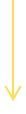 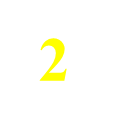 CH2 = CH – CH = CH2  +
Br2(dd)
CH2 – CH – CH – CH2
Br
Br
Br
Br
butađien
1,2,3,4-tetrabrombutan
Bài 30: ANKAĐIEN
HÓA HỌC 11
II. Tính chất hóa học
1. Phản ứng cộng
a) Cộng hiđro
b) Cộng brom
Cộng 1,2
CH2 – CH – CH = CH2
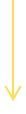 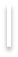 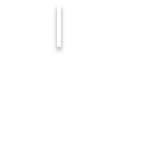 1               2             3             4
1:1
sản phẩm phụ
sản phẩm chính
Br
Br2(dd)
CH2 = CH – CH = CH2 +
- 800C
400C
Cộng 1,4
CH2 – CH = CH – CH2
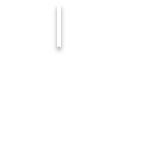 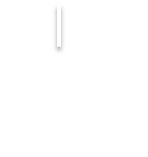 sản phẩm phụ
sản phẩm chính
Bài 30: ANKAĐIEN
HÓA HỌC 11
II. Tính chất hóa học
1. Phản ứng cộng
Cộng 1,2
CH2Br  – CBr – CH = CH2
a) Cộng hiđro
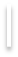 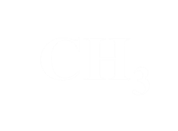 b) Cộng brom
1              2        3            4
1:1
Cộng 3,4
Br2(dd)
CH2 = C – CH = CH2 +
CH2 = C – CHBr – CH2Br
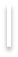 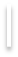 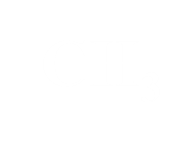 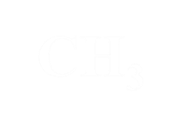 Cộng 1,4
CH2Br  – C = CH – CH2Br
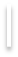 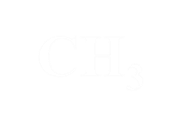 Bài 30: ANKAĐIEN
HÓA HỌC 11
Hiđrocacbon không no t/d với HX phải tuân theo quy tắc cộng 
Mac-côp-nhi-côp.
II. Tính chất hóa học
1. Phản ứng cộng
a) Cộng hiđro
b) Cộng brom
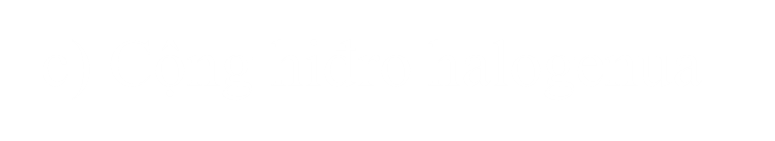 Cộng 1,2
CH3 – CH – CH = CH2
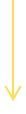 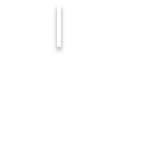 1:1
1               2             3             4
sản phẩm chính
sản phẩm phụ
CH2 = CH – CH = CH2 +
HBr
- 800C
400C
Cộng 1,4
CH3 – CH = CH – CH2
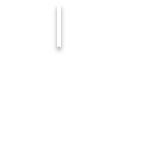 sản phẩm phụ
sản phẩm chính
Bài 30: ANKAĐIEN
HÓA HỌC 11
II. Tính chất hóa học
1. Phản ứng cộng
2. Phản ứng trùng hợp
H
H
H
H
H
toC
P
Xúc tác
toC
P
Xúc tác
Trùng hợp phân tử butađien
n
H
H
H
H
H
H
toC
P
Xúc tác
toC
P
Xúc tác
Trùng hợp phân tử butađien
H
n
17
HÓA HỌC 11
Bài 30: ANKAĐIEN
II. Tính chất hóa học
1. Phản ứng cộng
2. Phản ứng trùng hợp
t0, p
n CH2 = CH – CH = CH2
( CH2 – CH = CH – CH2 )
n
Na
(cao su buna)
polibutađien
butađien
t0, p, xt
( CH2 – C = CH – CH2 )
n CH2 = C – CH = CH2
n
CH3
CH3
isopren
poliisopren
(cao su isopren)
ỨNG DỤNG
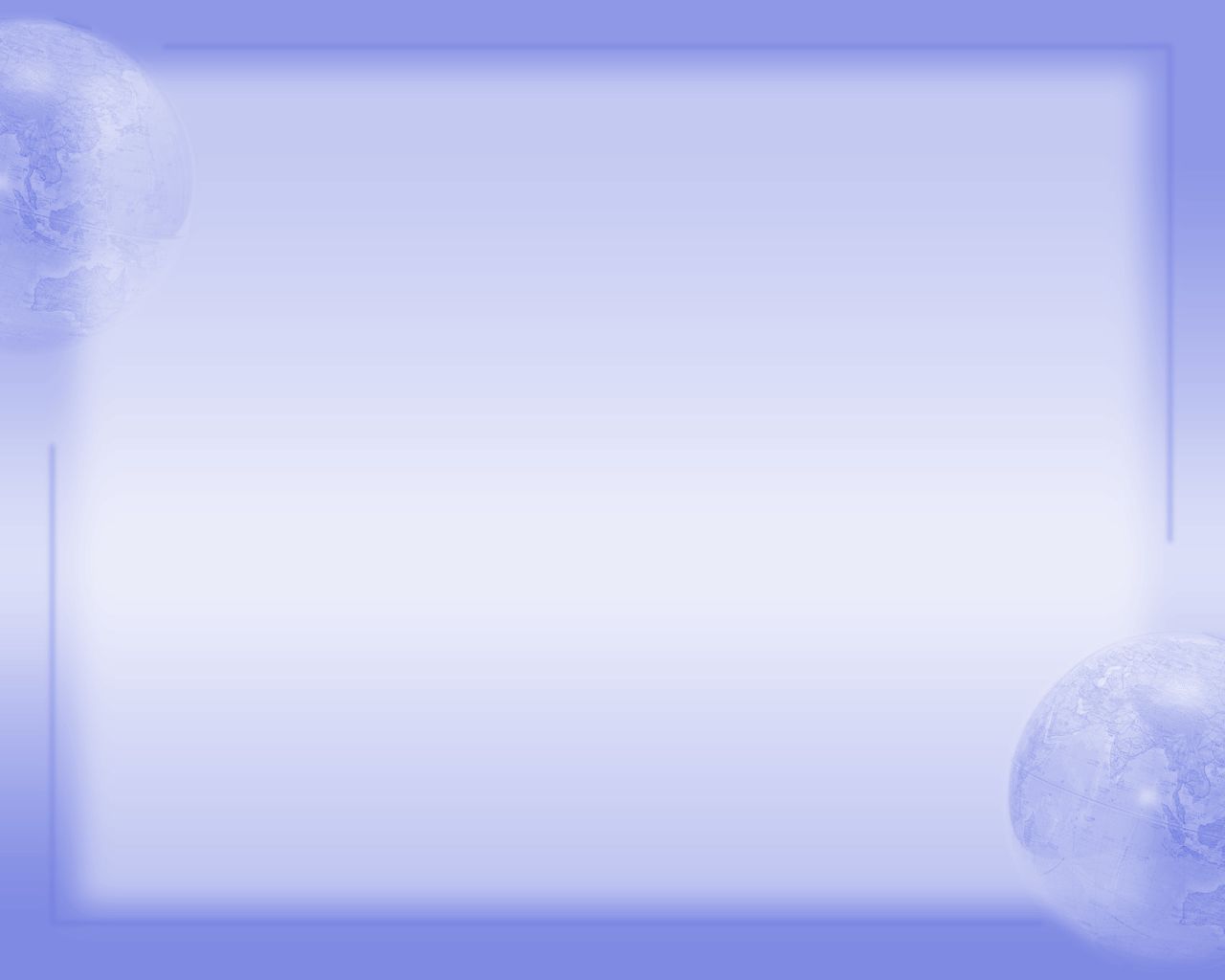 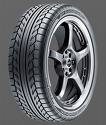 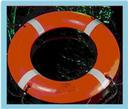 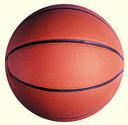 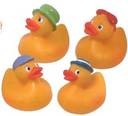 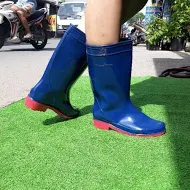 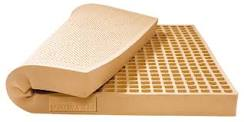 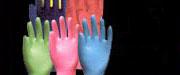 Bài 30: ANKAĐIEN
HÓA HỌC 11
Ankađien có làm mất màu thuốc tím giống như anken không?
II. Tính chất hóa học
1. Phản ứng cộng
2. Phản ứng trùng hợp
3. Phản ứng oxi hóa
a) Phản ứng oxi hóa không hoàn toàn
Butađien và isopren cũng làm mất màu dd KMnO4 tương tự anken.
b) Phản ứng oxi hóa hoàn toàn
t0
2 C4H6  +  11 O2          8 CO2  + 6 H2O
HÓA HỌC 11
Bài 30: ANKAĐIEN
I. Định nghĩa và phân loại
II. Tính chất hóa học
III. Điều chế
t0, xt
CH3 – CH2 – CH2 – CH3
CH2 = CH – CH = CH2 +  2 H2
butan
butađien
t0, xt
CH3 – CH – CH2 – CH3
           CH3
CH2 = C – CH = CH2  +  2 H2
CH3
isopentan
isopren
BÀI TẬP CỦNG CỐ
Câu 1: Trong các chất dưới đây, chất nào là ankađien liên hợp?
A.  CH2 = CH – CH2 – CH = CH2       B.  CH2 = C = CH2
C.  CH2 = CH –  CH = CH2 	         D.  CH2 = CH – CH2 – CH3
BÀI TẬP CỦNG CỐ
Câu 2: Hợp chất nào sau đây cộng H2 dư tạo thành isopentan ?
CH2 = CH – CH2 – CH = CH2 

B.       


C.  CH2 = CH –  CH = CH – CH3  	    

D.  CH2 = C – CH3
CH3 – CH – CH2 – CH3
CH2 = C – CH = CH2
CH3
CH3
CH3
BÀI TẬP CỦNG CỐ
Câu 3:  Dãy các chất nào sau đây đều có thể làm mất màu dung dịch Br2?
metan, etilen, isopren	            B.  etilen, but-1- en, butađien
C. propan, propen, propađien 	   D.  etan, etilen, propilen
BÀI TẬP CỦNG CỐ
Câu 4:  Isopren khi cộng Br2 theo tỉ lệ mol 1:1 có thể tạo ra bao nhiêu sản phẩm có cấu tạo khác nhau?
A. 2		       B. 3		      C. 4		          D. 5
Xin chào và hẹn gặp lại các em!!!